« Dessine-moi un vecteur »
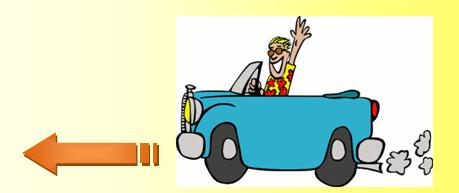 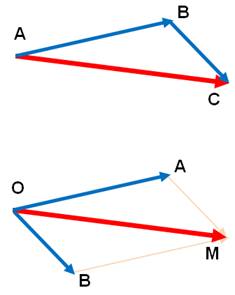 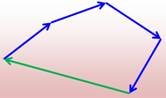 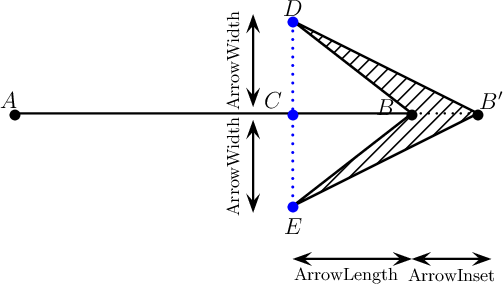 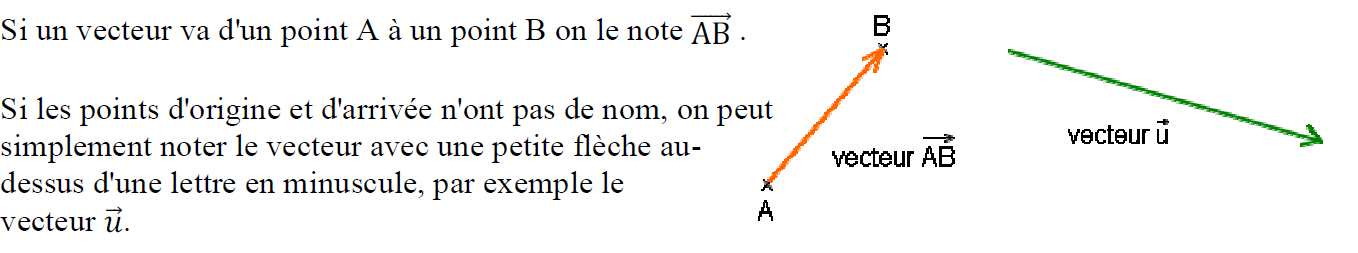 Étymologie et usages
1. 1596 « conducteur d'un bateau ou d'une voiture » 
 2. 1752 Qui porte, qui entraîne. Les Tourbillons vecteurs des planètes 
 3. 1760 rayon vecteur « rayon qui va du centre d'un astre à un satellite » 
 4. 1910 « hôte d'un agent infectieux qui le transmet en parasitant un être vivant » 
 5. 1922 substance vectrice ; « ce qui conduit, qui transporte quelque chose » 
 6. 1936 « ce qui transmet un message, une donnée abstraite » 
 7. 1962 « engin permettant le transport d'une bombe atomique à son point de chute
1862 math. Emprunté au latin.vectŏr, -ōris 
« celui qui transporte », dér. de vehĕre « transporter, porter ». Introduit par l'intermédiaire de l'anglais vector utilisé en math. (1846, W. R. Hamilton) d'après son usage en astronomie
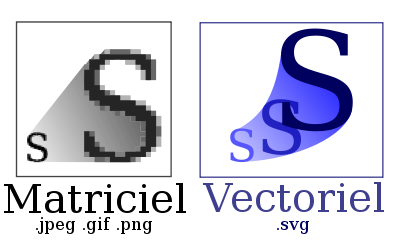 Avant
les vecteurs…
Équilibre des forces
La « Clootcransbewijs »
Simon Stevin (1548 – 1620)
Le parallélogramme des forces de Pierre Varignon
(1654 – 1722)
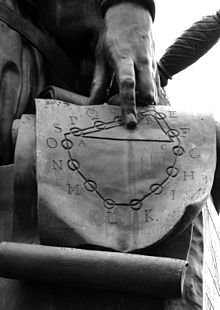 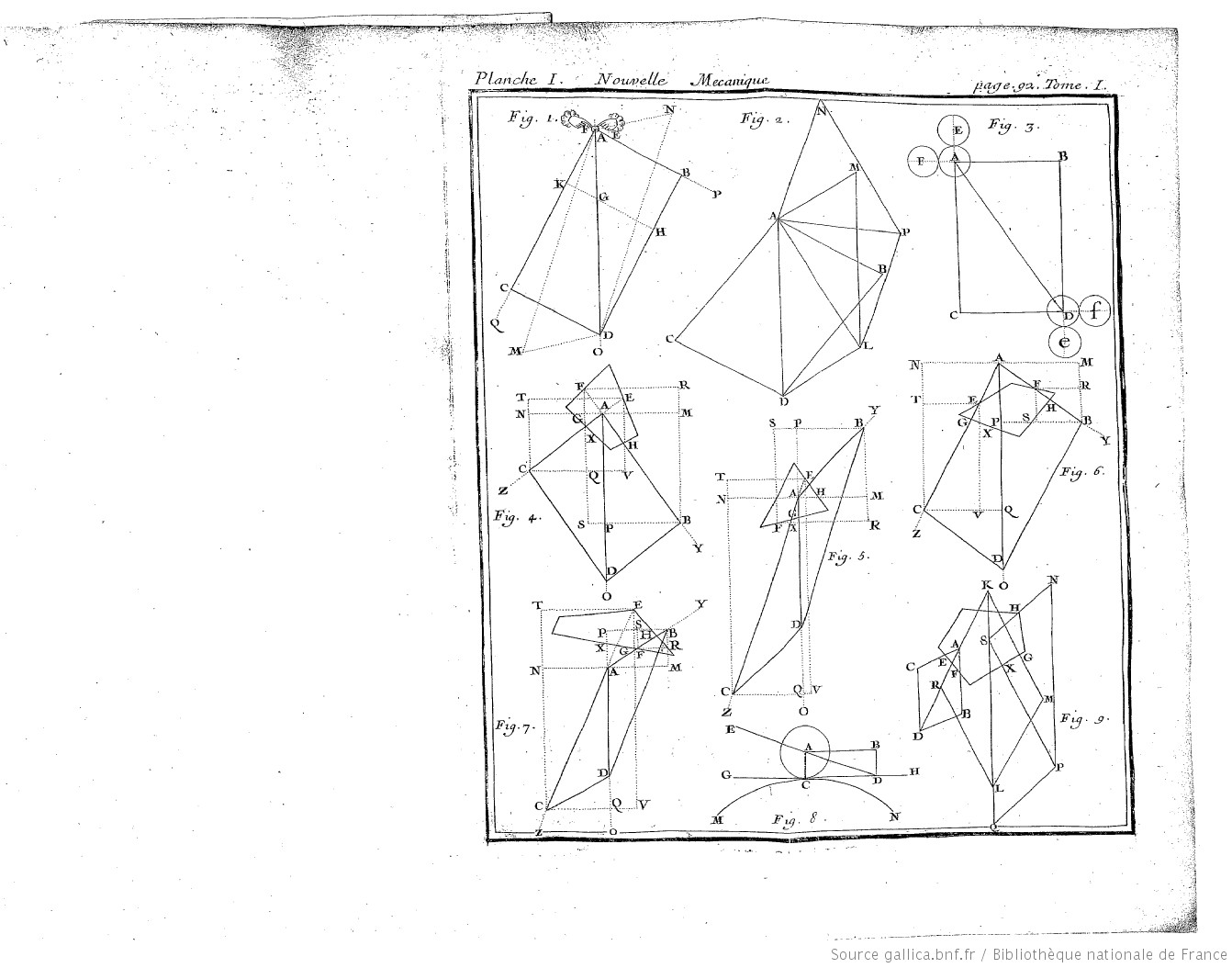 Calculs barycentriques
Centre de gravité 
d’une plaque homogène
Isobarycentre 
d’un système de points
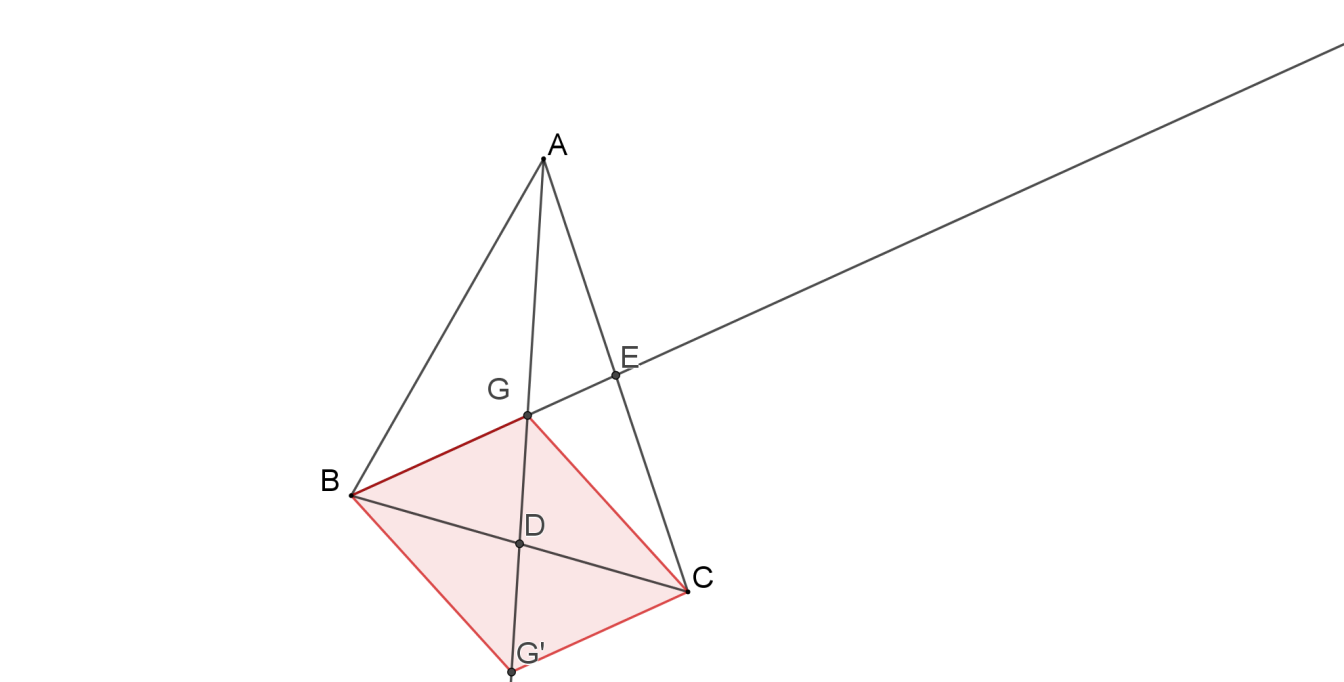 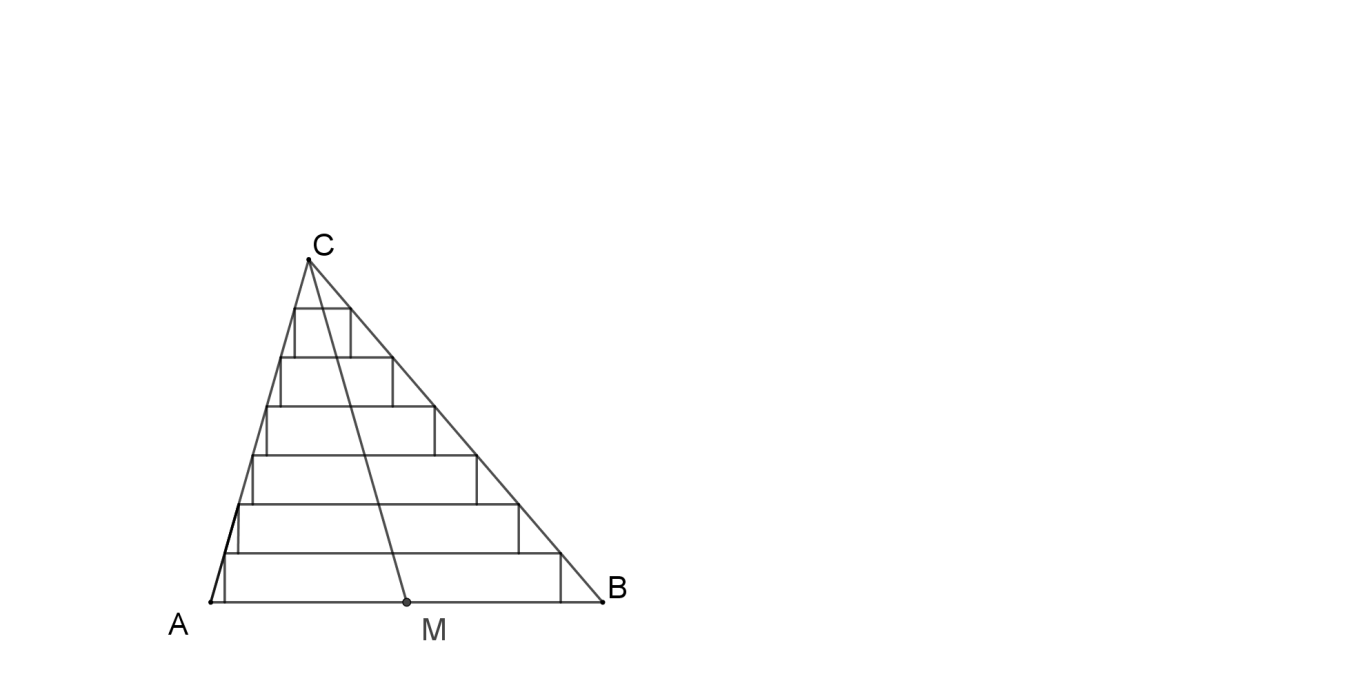 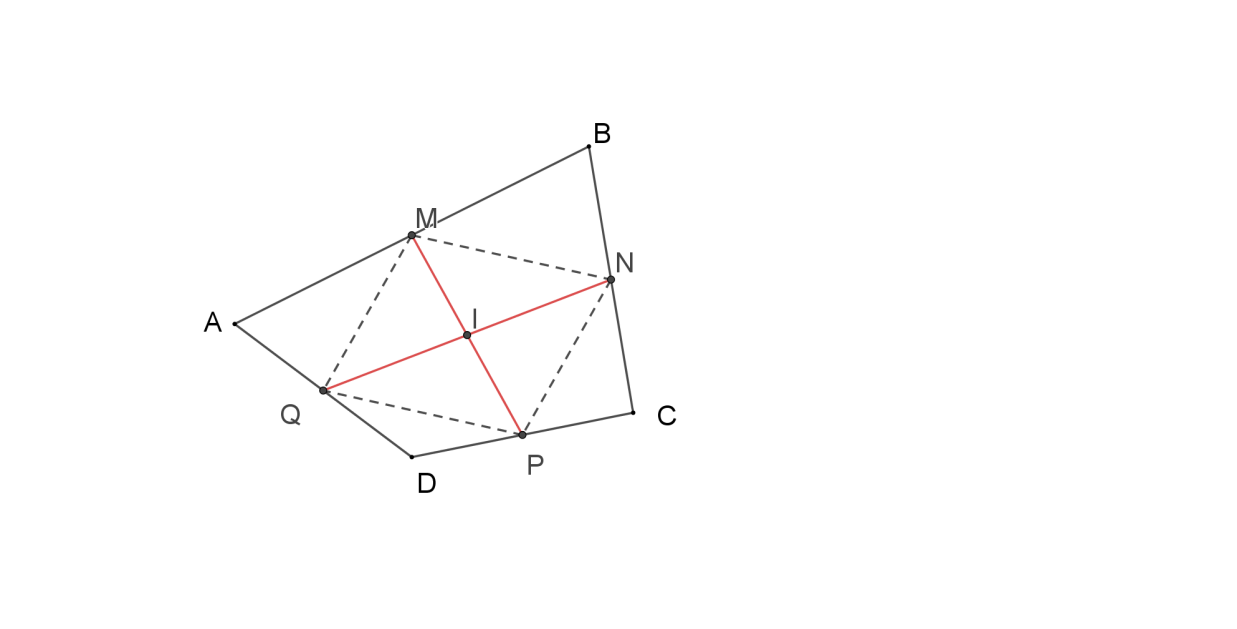 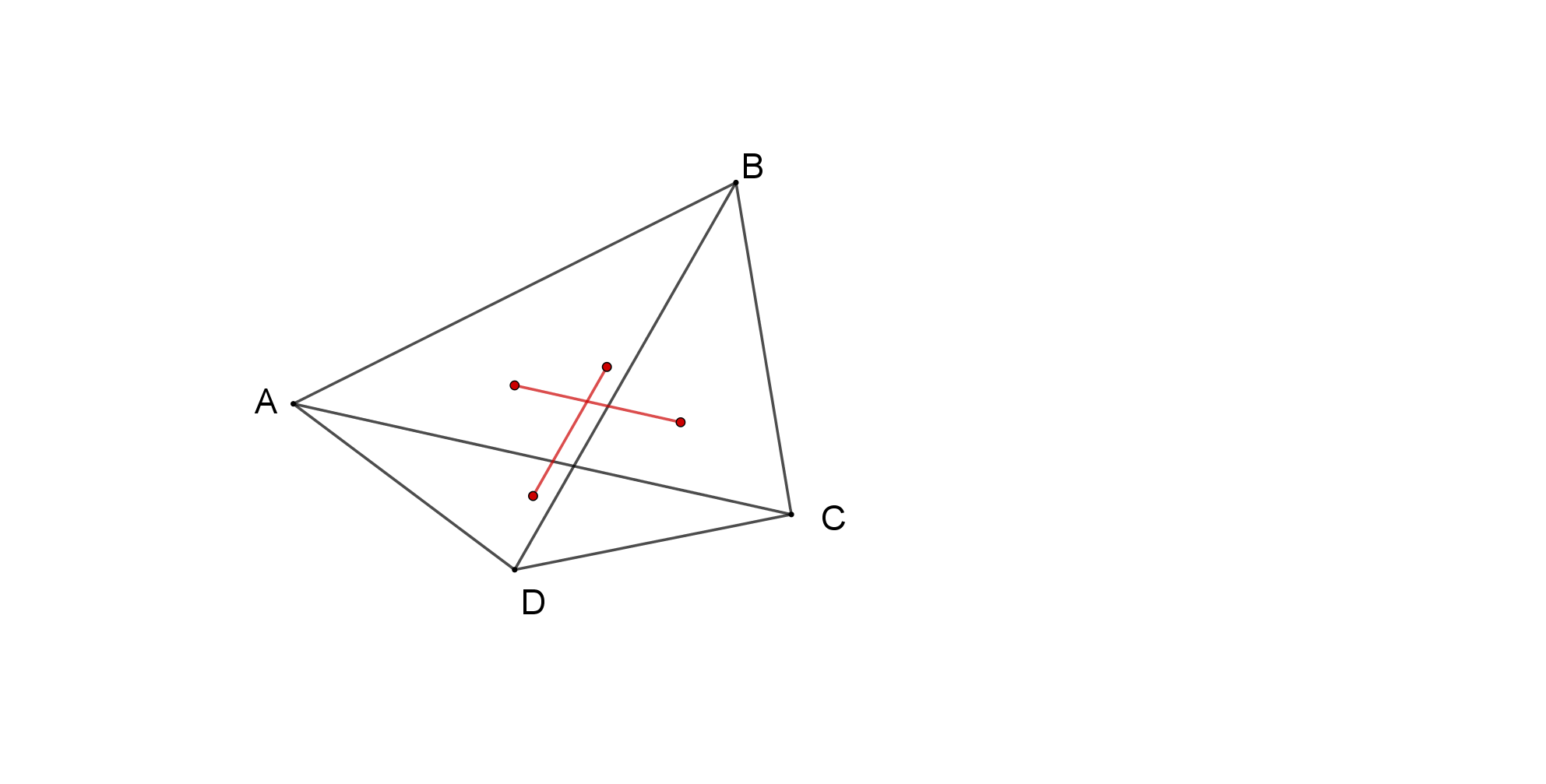 Angles et distances
La loi des cosinus 
Al Kashi (1380 – 1429)
Le théorème de la médiane Apollonius  (−240 - ?)
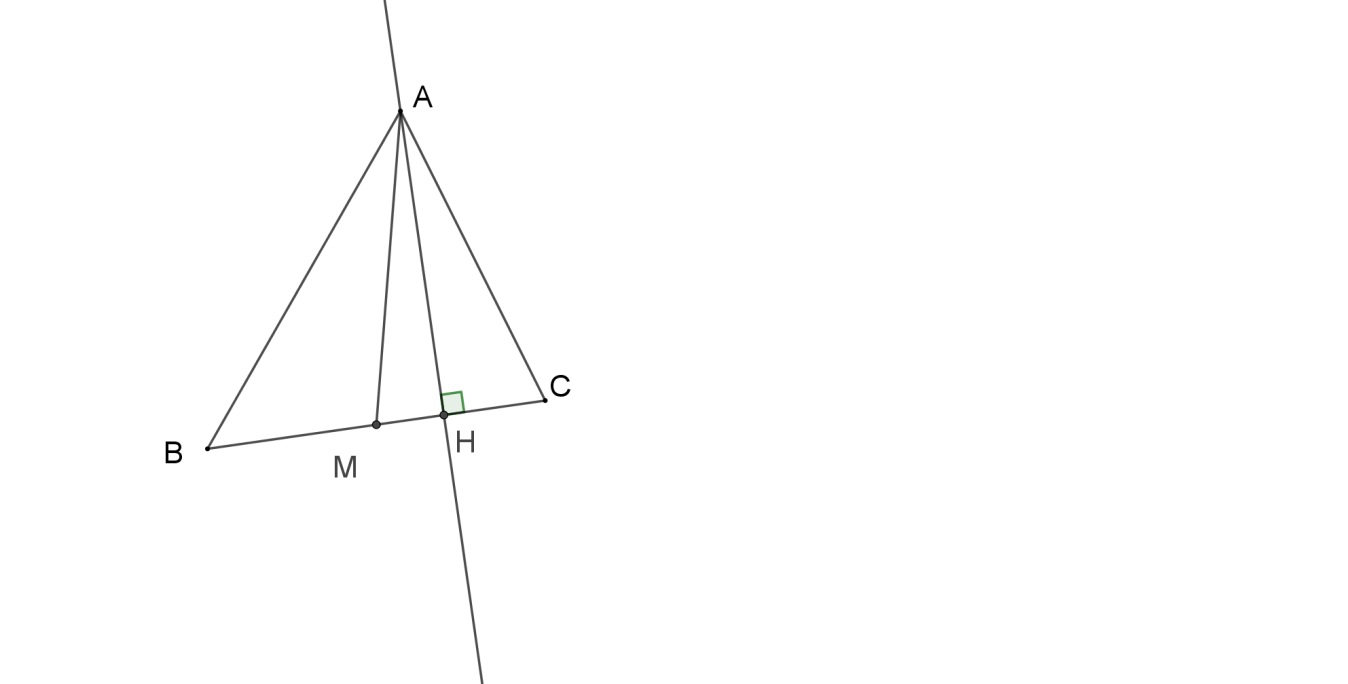 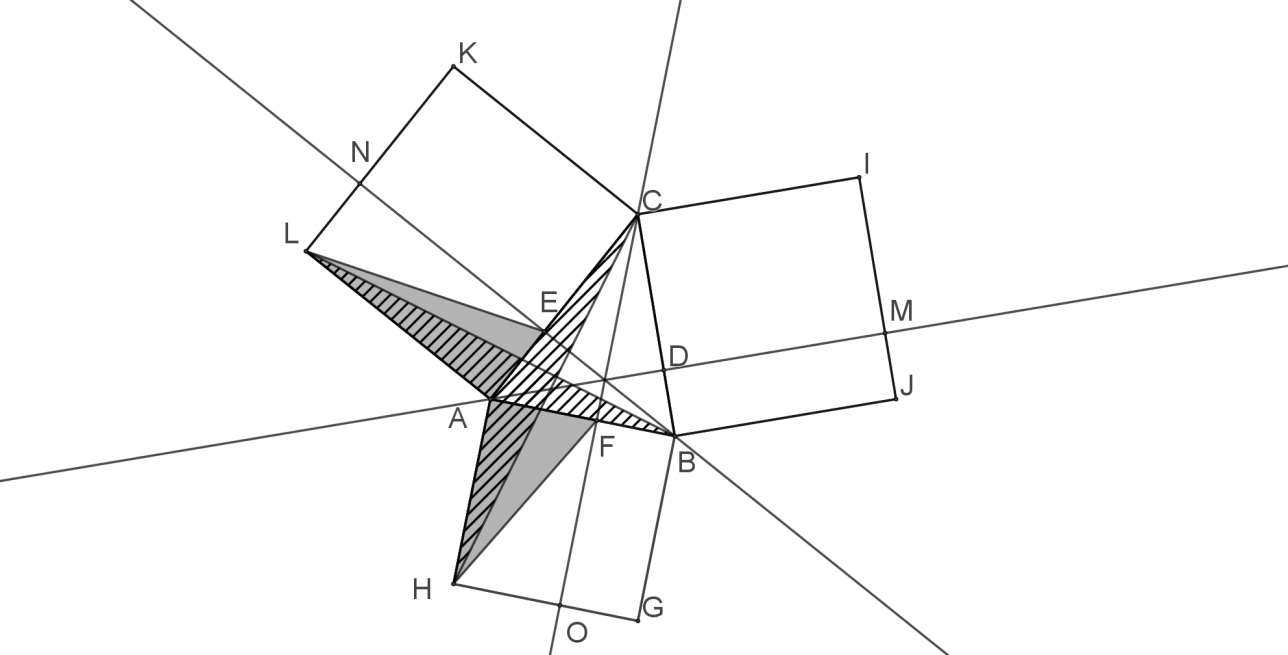 … il fallait souvent 
regarder la figure
Problèmes d’alignement
Le quadrilatère complet
Les équations de droites
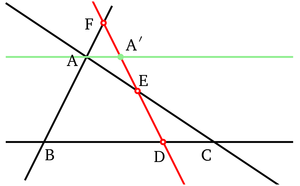 Vecteurs du plan :
une définition
Un vecteur est un ensemble
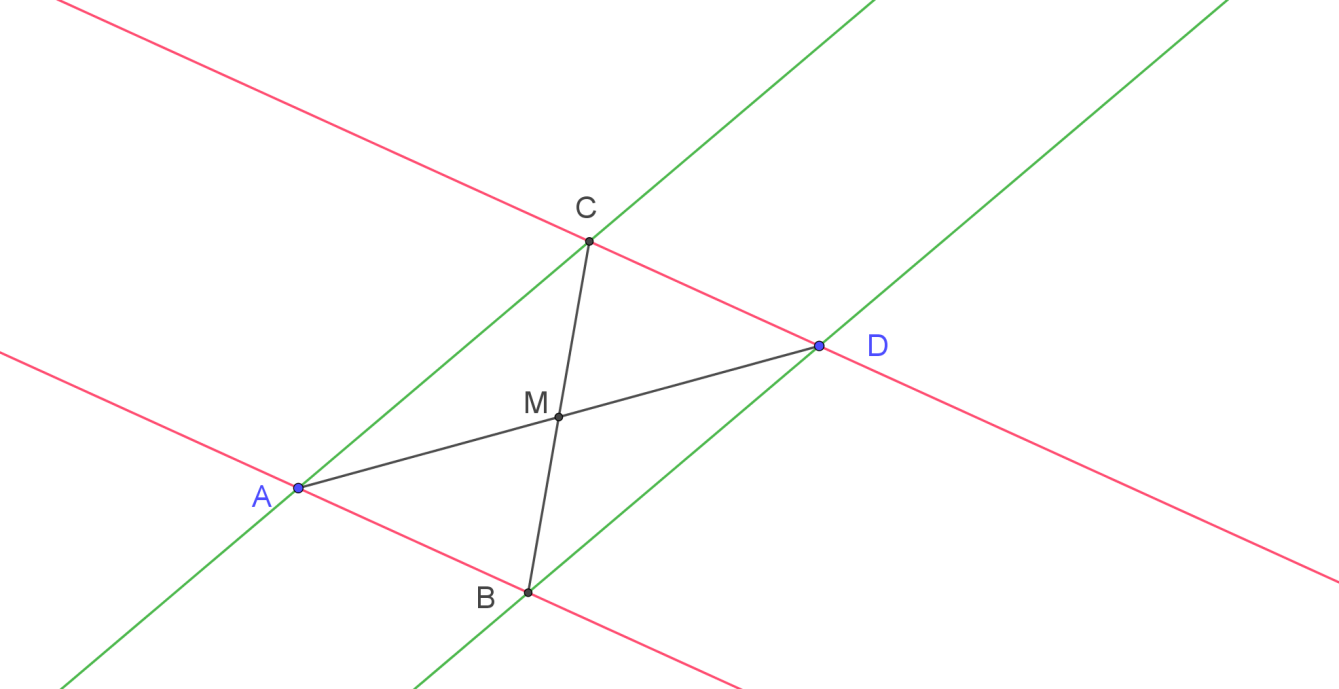 Le calcul vectoriel (1)
Addition des vecteurs 
Pour faire une opération sur 
deux vecteurs, faites-en une 
sur des représentants
Vous passerez alors au vecteur, lorsque vous aurez montré que le vecteur résultat est indépendant des représentants choisis.
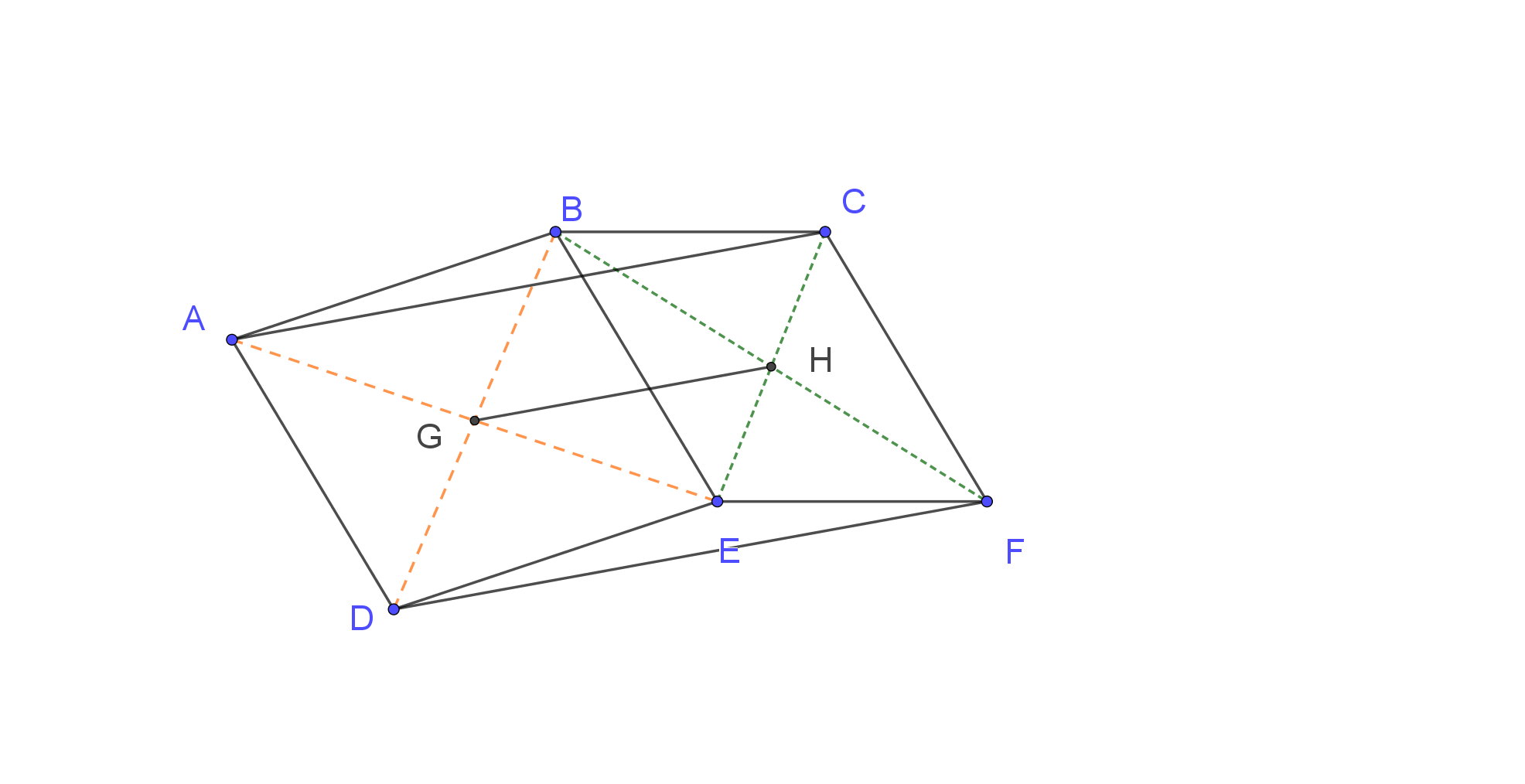 Le calcul vectoriel (2)
La colinéarité
Qui a inventé les vecteurs ?
L’algèbre linéaire